GEOS 22060/ GEOS 32060 / ASTR 45900
Lecture 8
Monday 22 Feb 2016

Climate stabilization on Early Mars
Logistics
Week 9 (2/29) – Wieboldt 310C (Matlab exercise), 4p-6p
Week 10 (3/7) – Hinds 451 (habitability of ice-covered oceans), 4p-6p
Presentation of Rothman et al. (PNAS, 2003)
Garrett and Nathan
Climate stabilization on early Mars
MODERN MARS CLIMATE
	
CARBON FEEDBACKS?

SULFUR FEEDBACKS?

HYDROGEN?

INTERMITTENCY?
Key points from today’s lecture
current Mars T, P, and magnitude of present day annual cycles of H2O, CO2, and dust;
reasons in favor of, and problems with, the CO2, SO2, and H2 solutions to the 
    Early Mars Climate Problem;
significance of the olivine and paleolake-hydrology constraints on Early Mars climate.
Climate stabilization on early Mars
MODERN MARS CLIMATE
	
CARBON FEEDBACKS?

SULFUR FEEDBACKS?

HYDROGEN?

INTERMITTENCY?
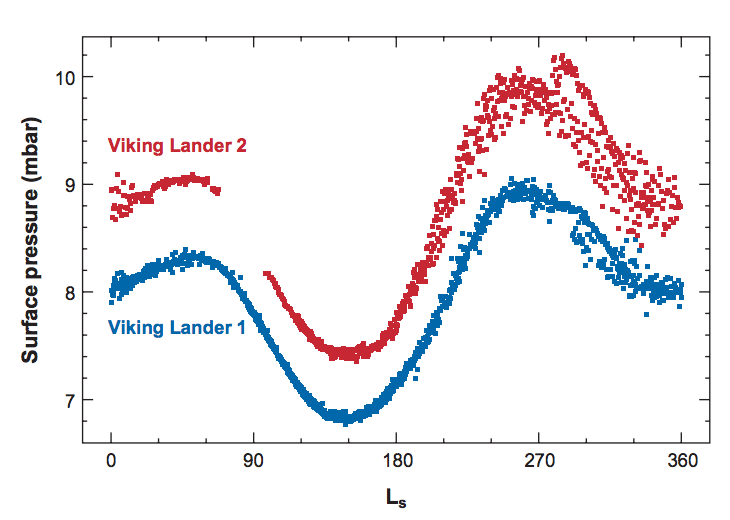 Mars’ atmosphere today: 96% CO2, 2% Ar, 2% N2, 0.14% O2, 0.06% CO
1 km3 water cycles annually through the atmosphere
No pure liquid water, however.
polar caps
adsorbed water
subsurface water ice
brines?
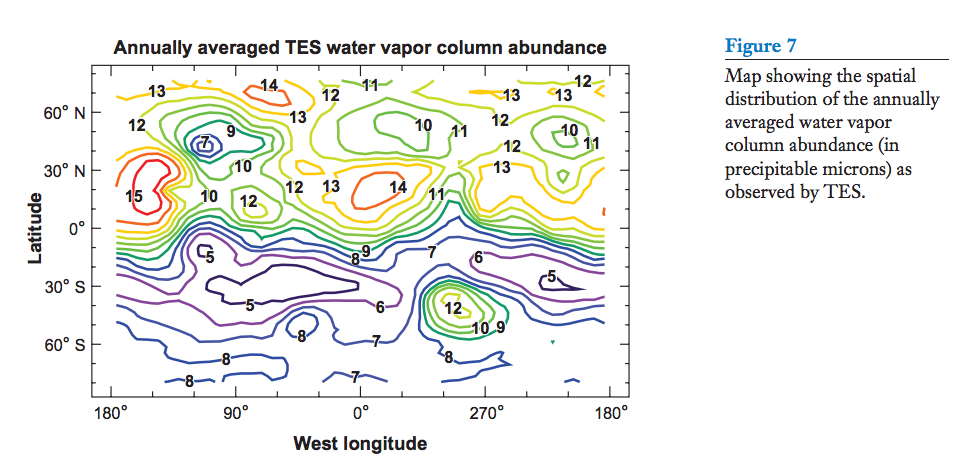 Smith, Annual Reviews, 2008
HOx radicals are essential to the stability of a CO2 atmosphere
However, HOx radicals buffer O3 to a low level ( high surface UV flux)
Interannual climate variability
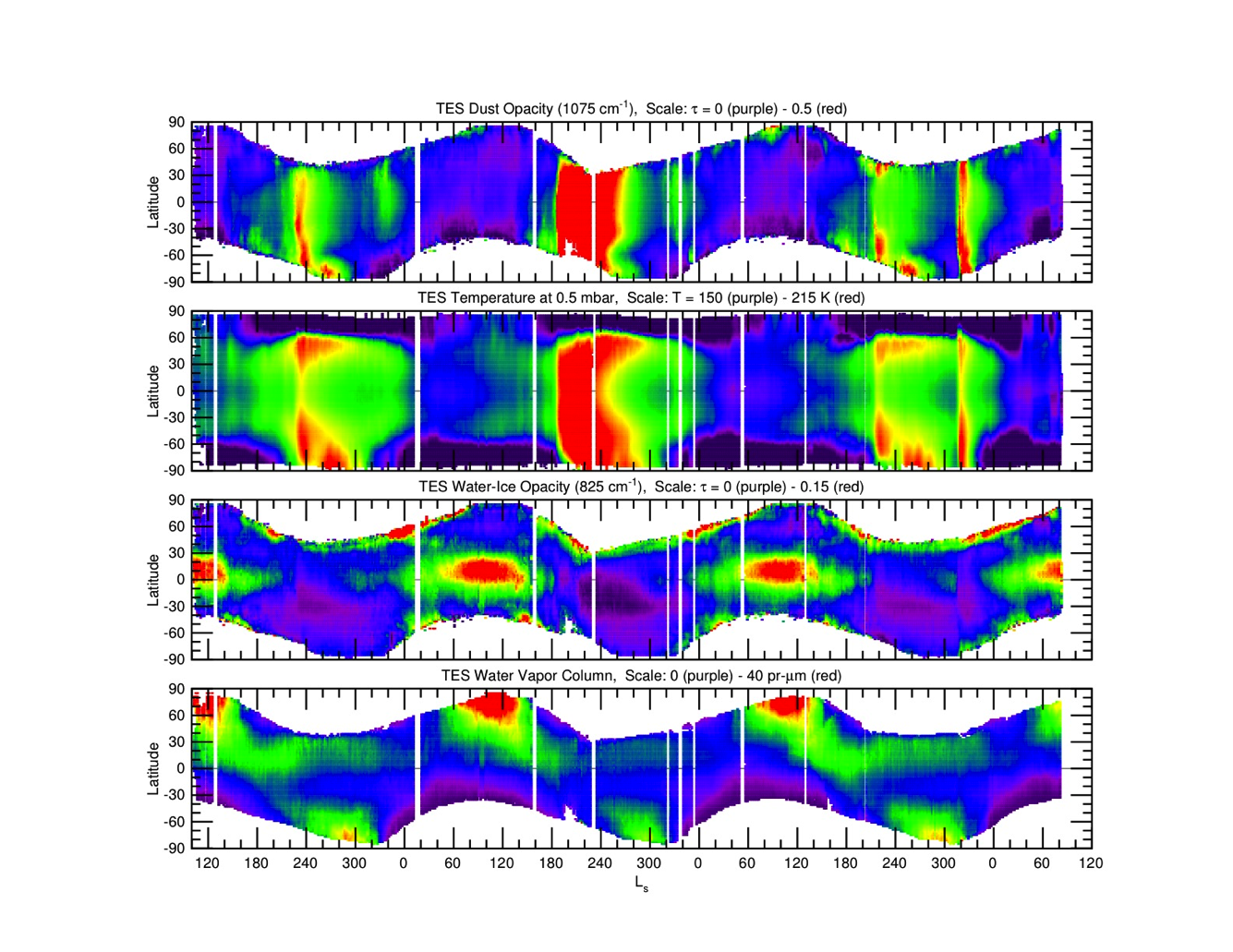 Radiation levels at the surface ~102 rads/year
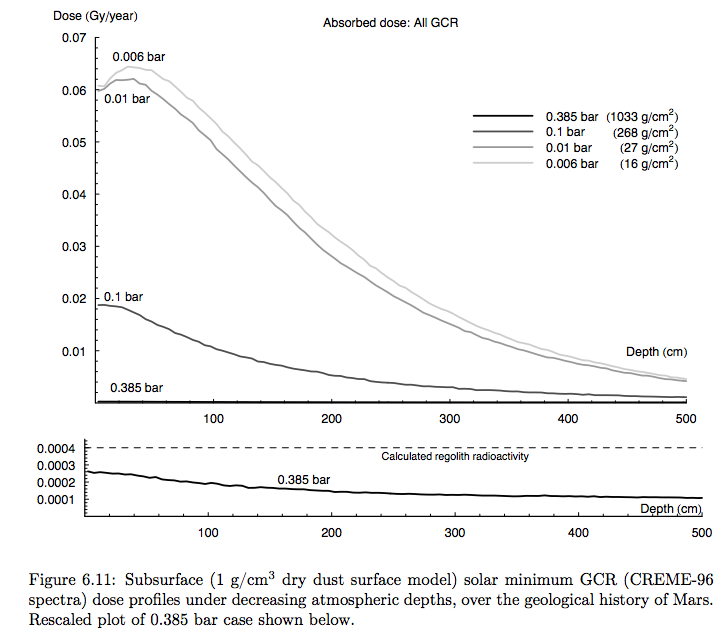 Pfotzer maximum moves
toward surface
- GCR not a problem
for fast-dividing microbes
- GCR is a problem for
long-term preservation
of complex organic matter
- GCR+SCR may be a 
problem for spores
- UV is a problem for
organisms at surface
GCR = Galactic Cosmic
Radiation

SCR = Solar Cosmic Radiation
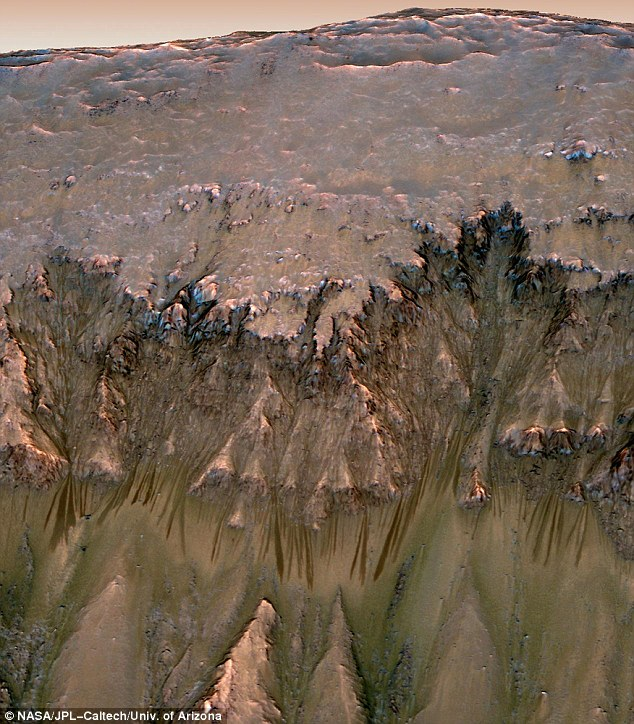 Present-dayseasonal brine flowson steep slopes(probably too salty for Earth life; transient, isolated features)
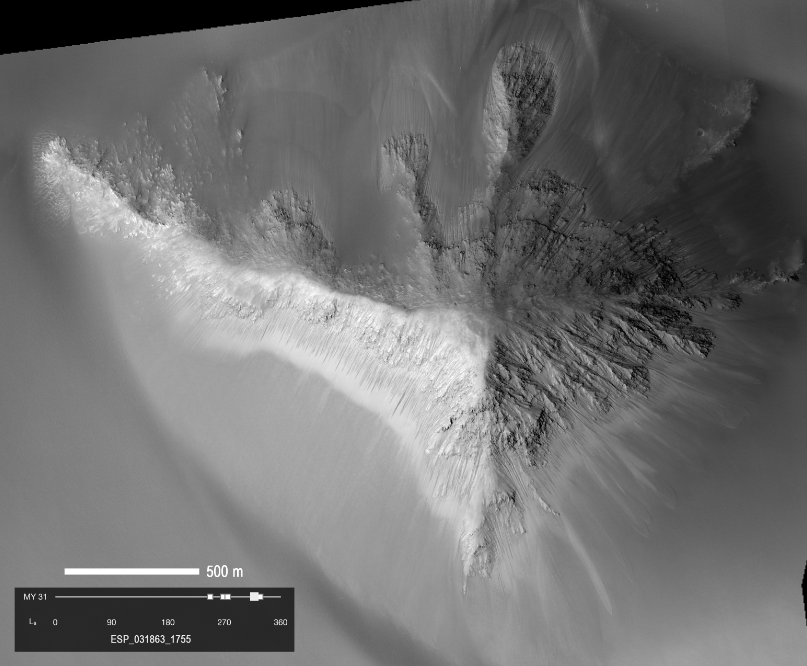 Unlikely to be 
groundwater
Ojha et al. Nature Geoscience
2015
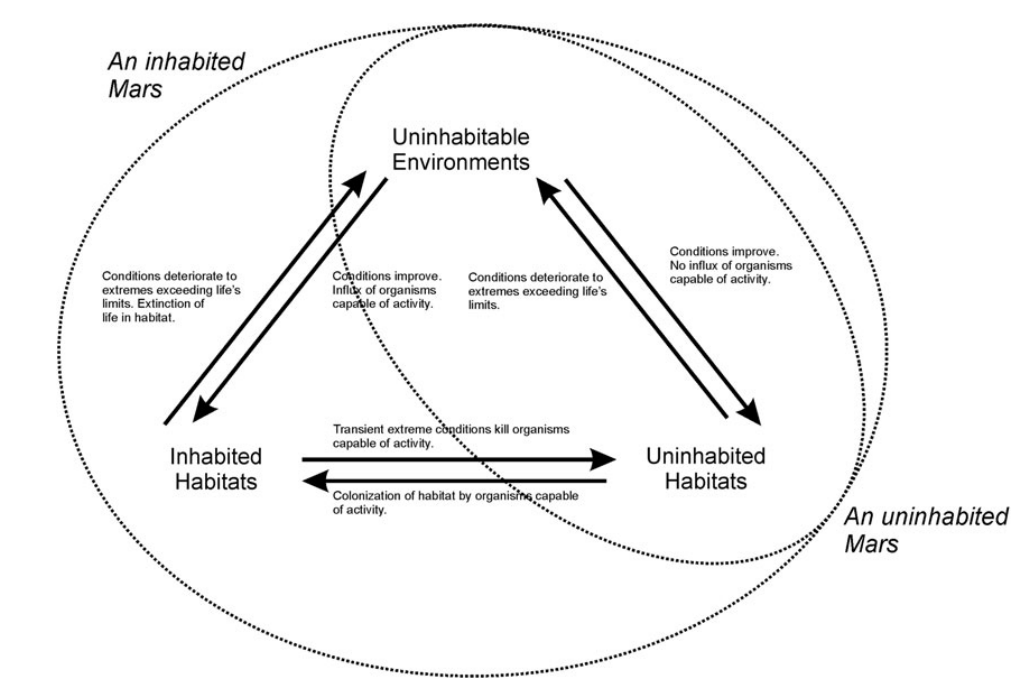 Cockell, Astrobiology, 2014
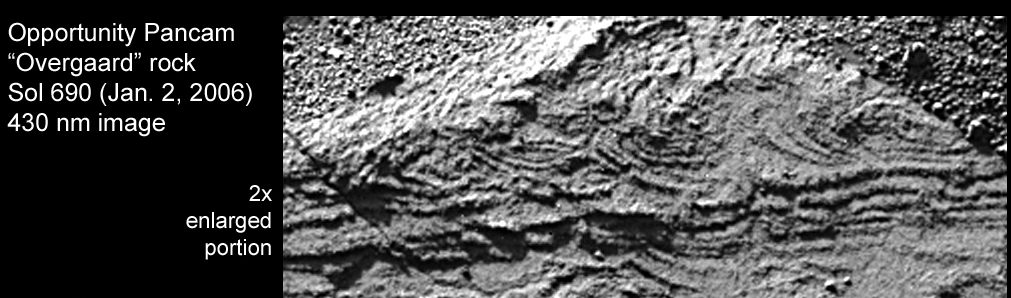 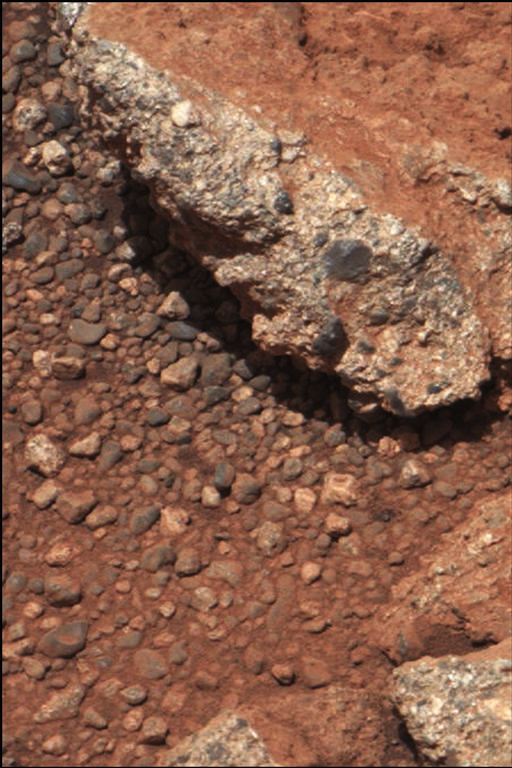 1cm
Mars today is hostile to life. Early Mars (3.0 – 4.1 Gya) was more habitable:
Grotzinger et al., 2012
1cm
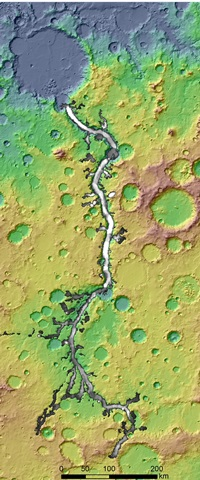 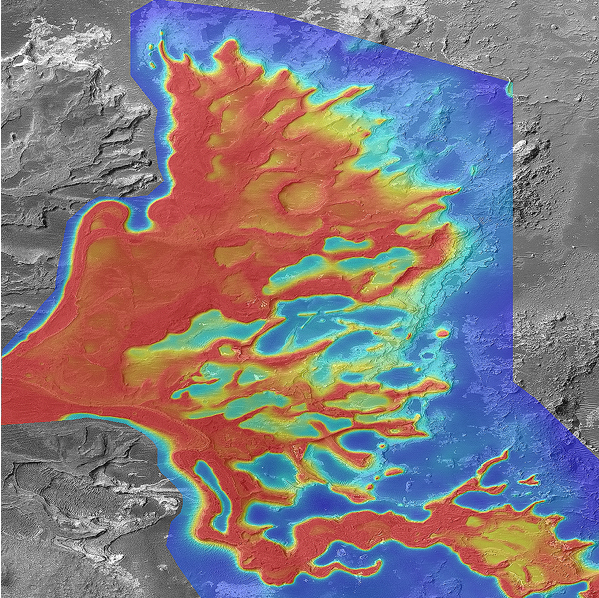 1km
Leslie Wood/John Andrews/BEG
100 km
Surface/dust is red
Drill tailings are gray
NASA/JPL
[Speaker Notes: A plea]
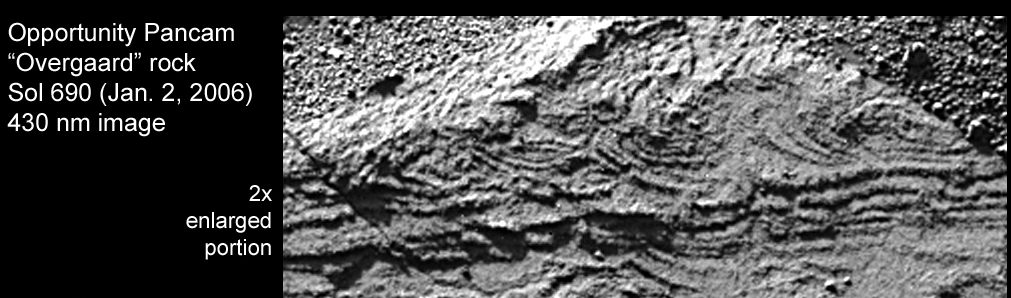 1cm
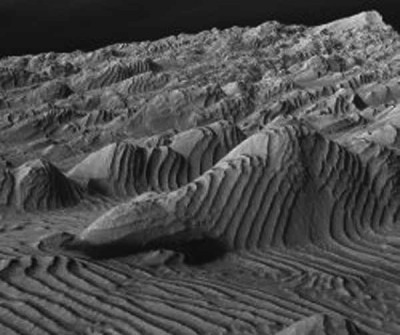 Grotzinger et al., 2012
3D view, ~1km across
50km
Courtesy K. Lewis
Main drivers of atmospheric decline: escape-to-space (including impact erosion)
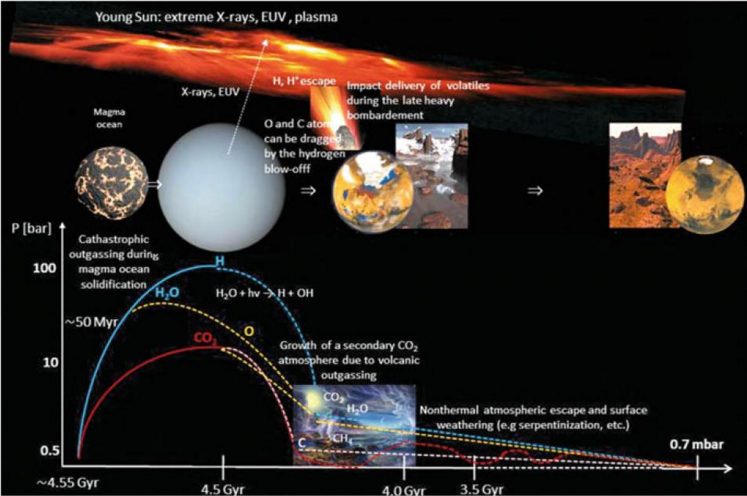 Lammer et al., Space Science Reviews, 2013
Evidence for water loss over time
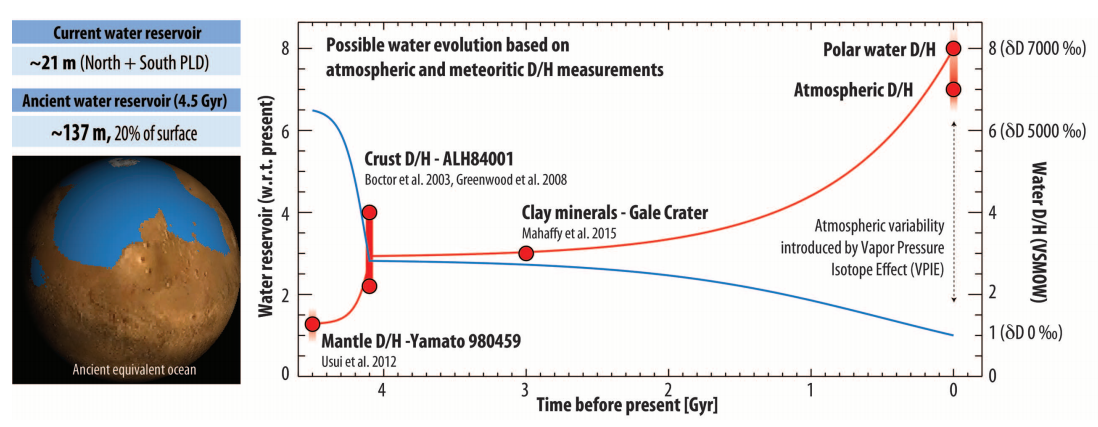 Villaneuva et al., Science 2015
Climate stabilization on early Mars
MODERN MARS CLIMATE
	
CARBON FEEDBACKS?

SULFUR FEEDBACKS?

HYDROGEN?

INTERMITTENCY?
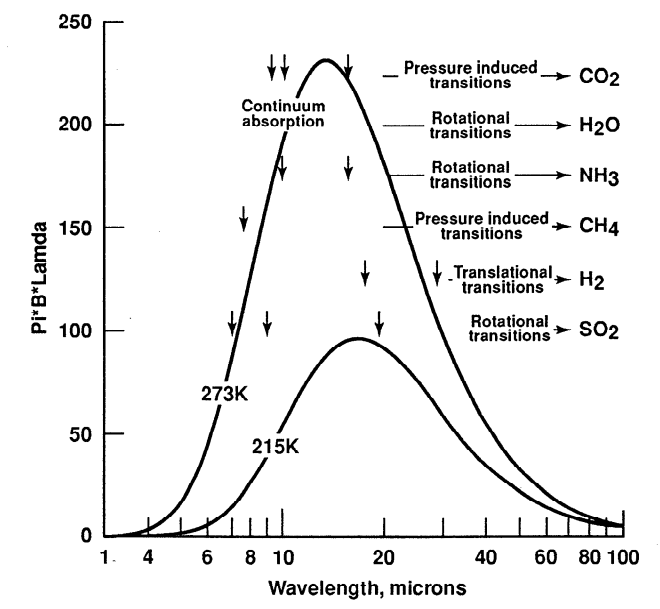 Haberle et al. JGR-Planets 1998
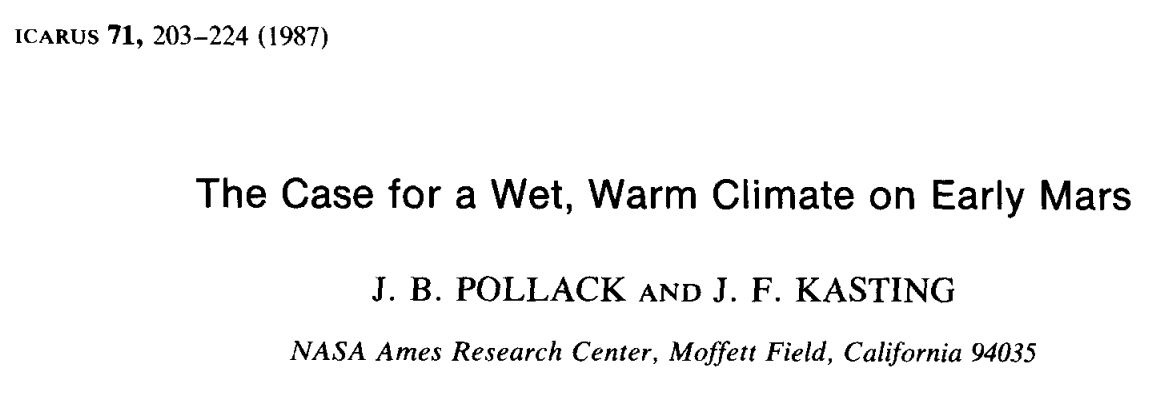 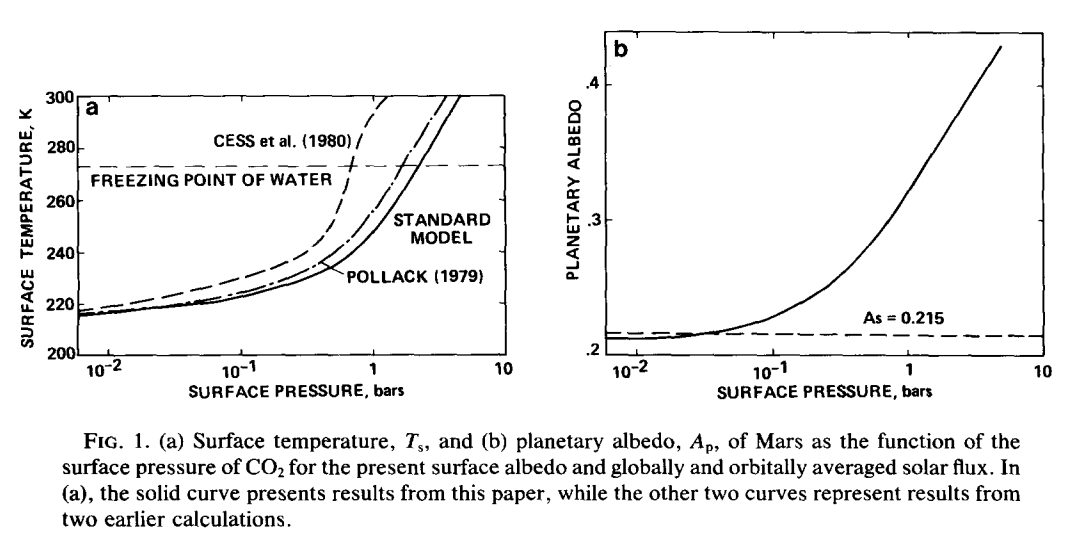 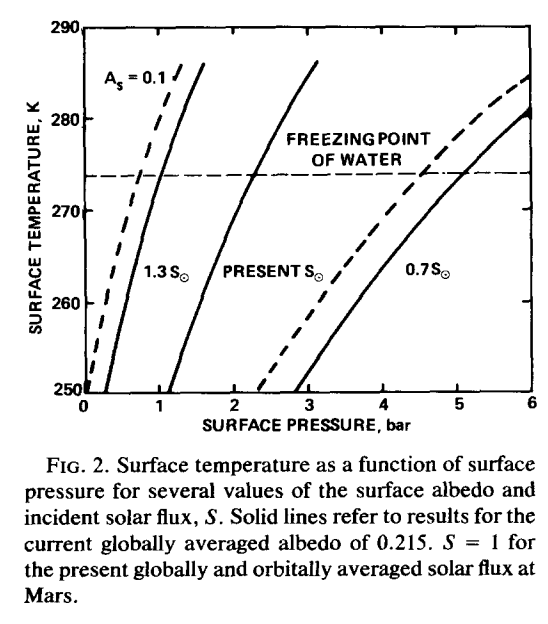 CO2 condensation limits warming
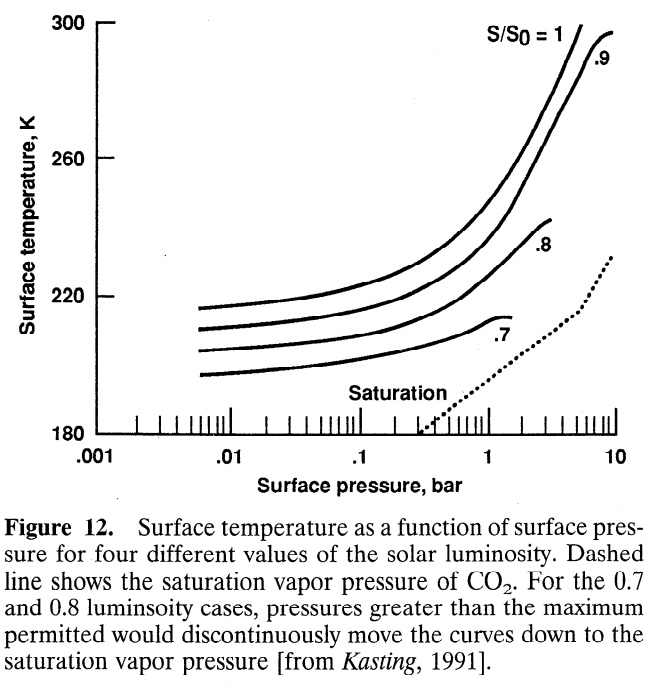 Haberle,
JGR-Planets,
1998
Problem #1: where are the carbonates?
Carbonates are expected to form by water-rock
reaction if pCO2 was high and pH was not acidic
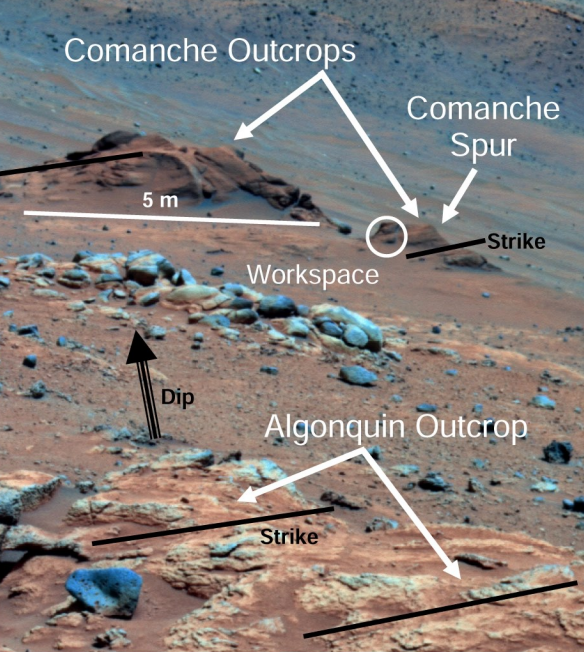 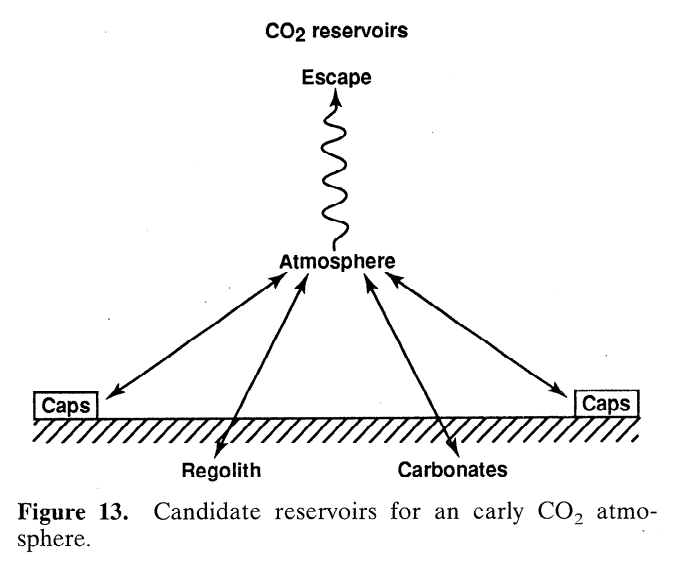 Comanche: 16-34 wt% carbonate 
(Morris et al., 2010): but such outcrops are rare
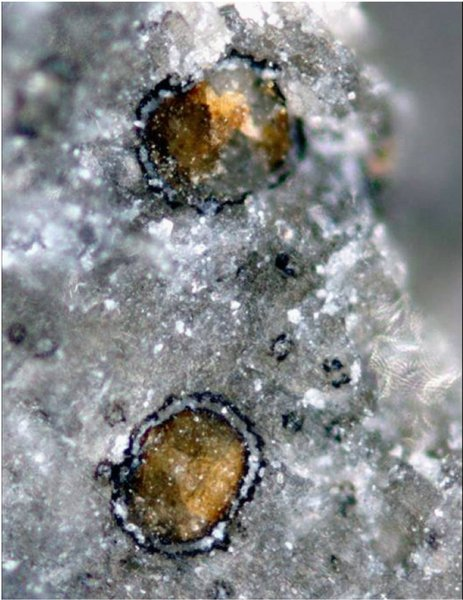 Adding up known
carbonate
reservoirs yields
<< 1 bar CO2
equivalent
Haberle,
JGR-Planets,
1998
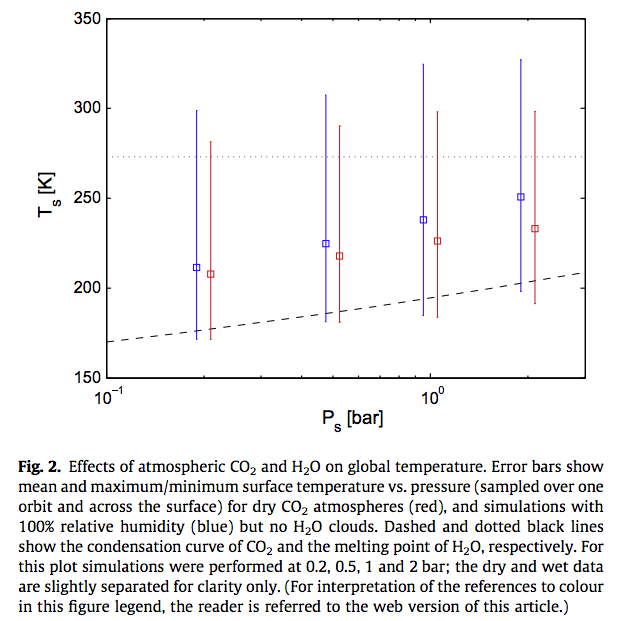 Wordsworth et al. Icarus 
2013
Problem #2: how much CO2 is enough?
Wordsworth et al. Icarus 2013
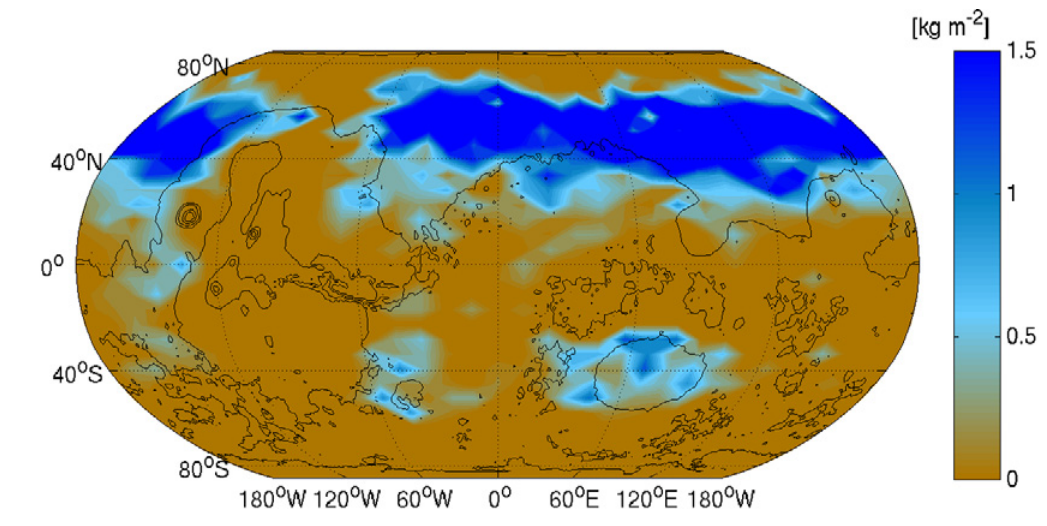 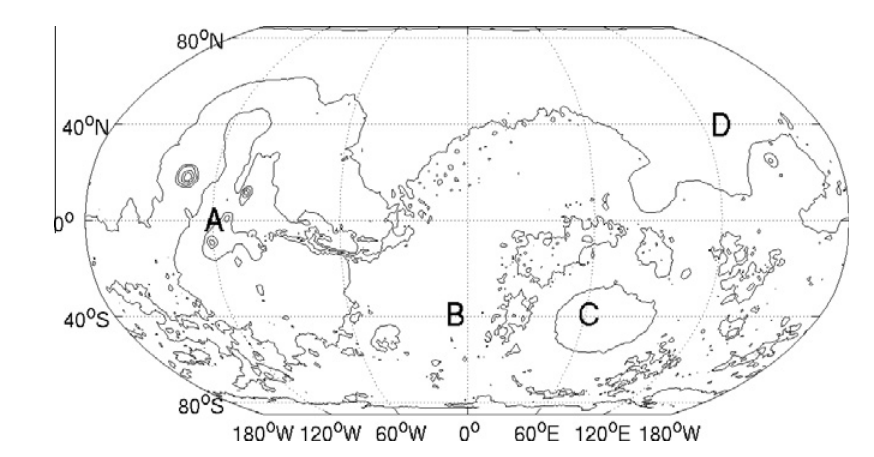 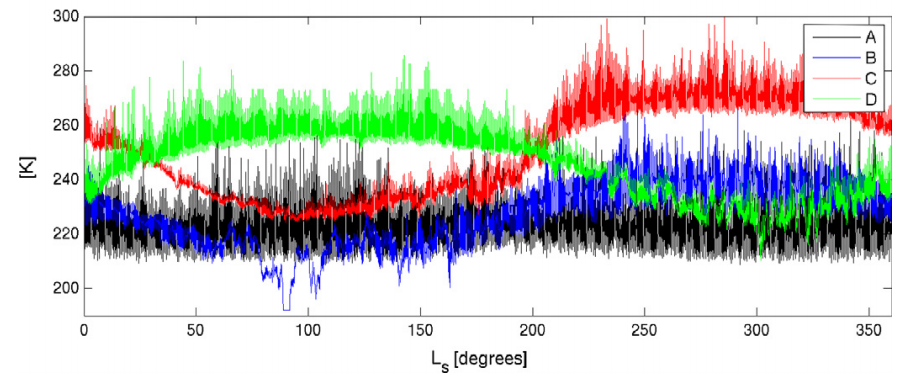 In addition to greenhouse warming, a thicker atmosphere is still useful for suppressing evaporitic cooling
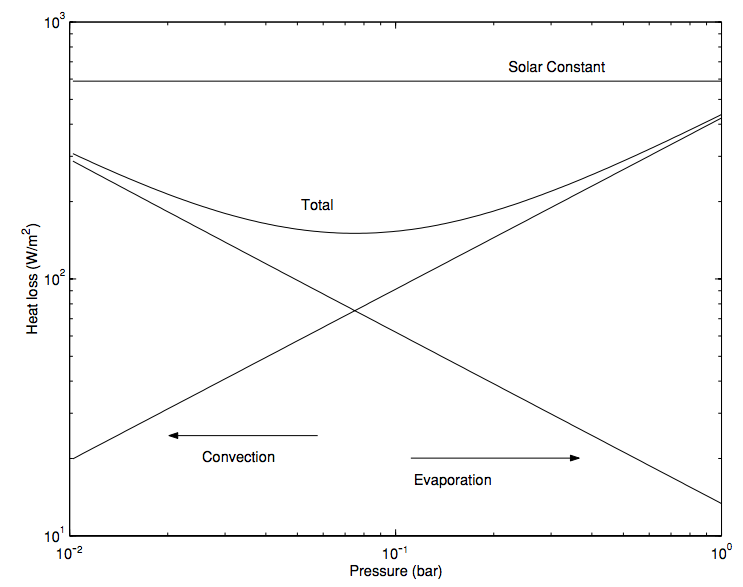 Assumes 273K
surface & 200K
atmosphere
Hecht
2002
Icarus
Climate stabilization on early Mars
MODERN MARS CLIMATE
	
CARBON FEEDBACKS?

SULFUR FEEDBACKS?

HYDROGEN?

INTERMITTENCY?
SO2 inhibition of carbonate precipitation?
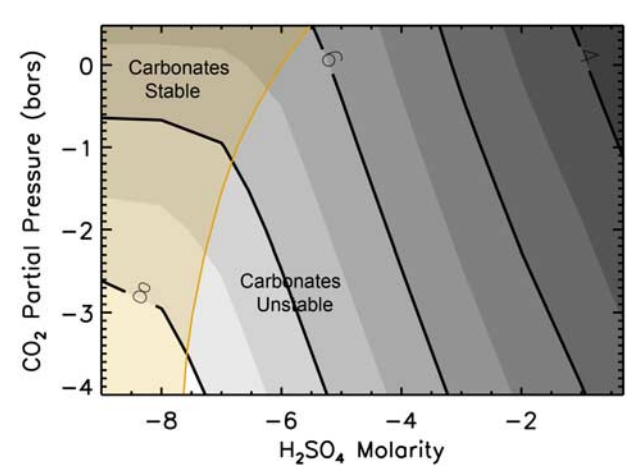 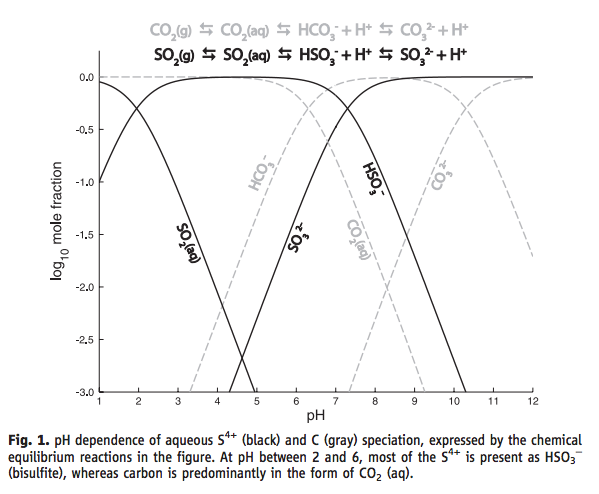 Bullock & Moore, GRL 2007
(contours = pH)
Halevy et al. Science 2007
SO2-driven warming?
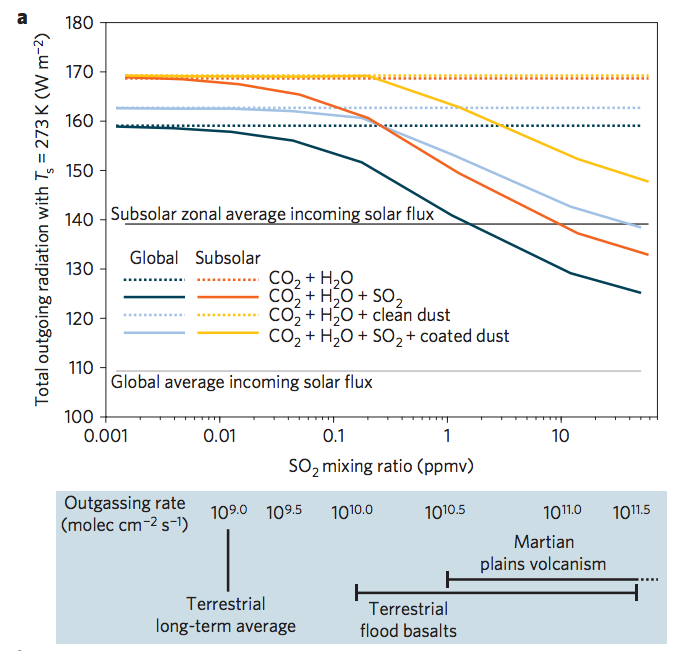 fluxes
required
to maintain
these SO2
concentrations,
at steady state
Halevy & Head, Nature Geoscience, 2014
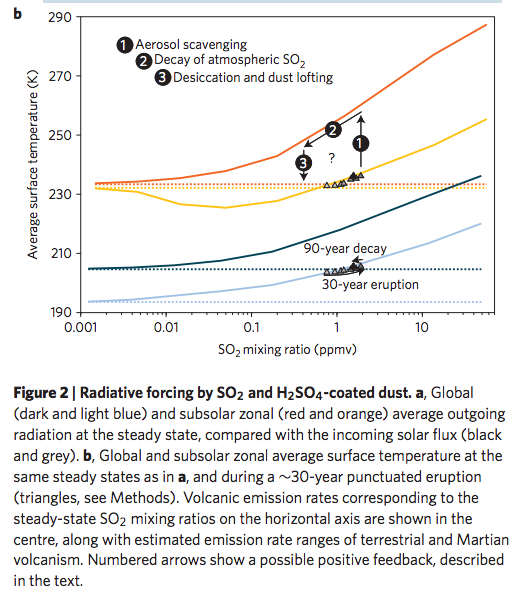 Halevy & Head, Nature Geoscience, 2014
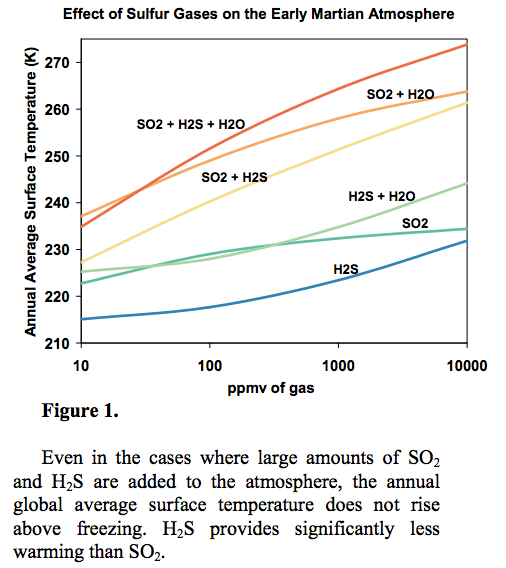 Kerber et al. 
JGR-Planets
2015
Aerosol formation reduces SO2 warming
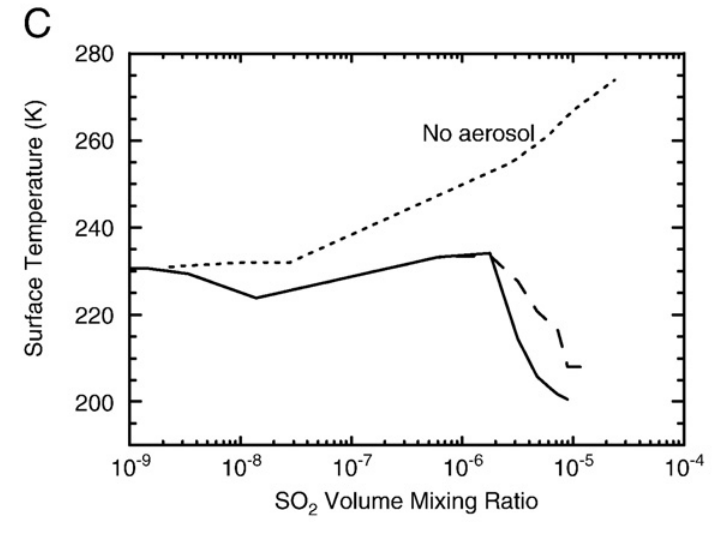 Tian et al. EPSL 2010
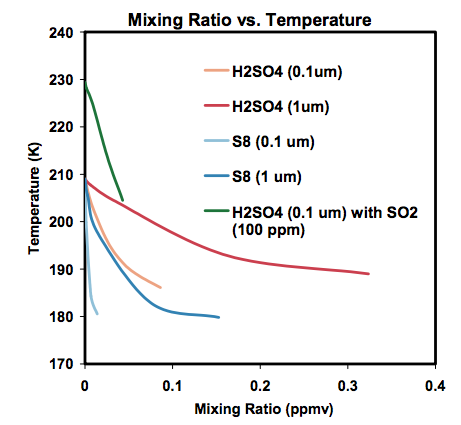 Kerber et al., Oxford Conference on Mars’ Atmosphere, 2014
Climate stabilization on early Mars
MODERN MARS CLIMATE
	
CARBON FEEDBACKS?

SULFUR FEEDBACKS?

HYDROGEN?

INTERMITTENCY?
H2 collision-induced absorption
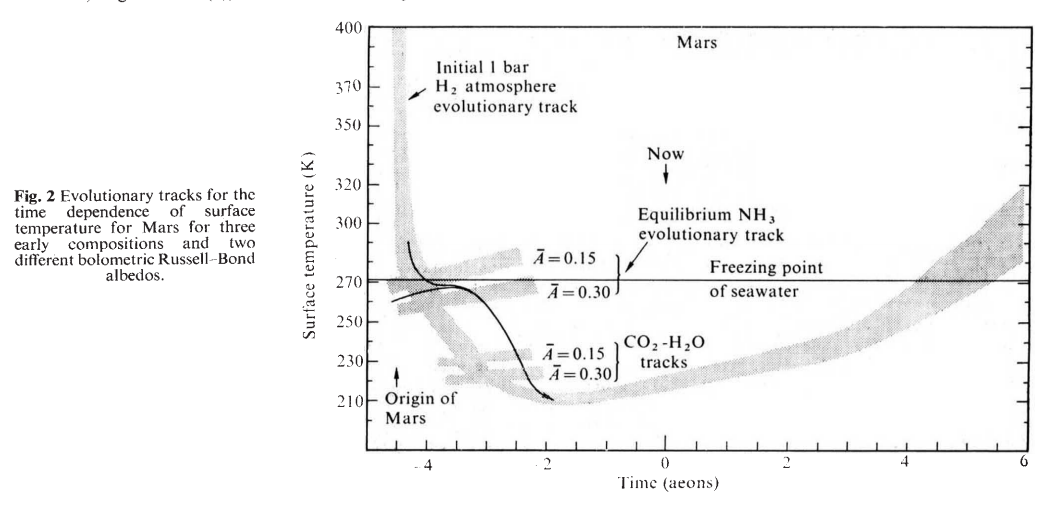 Sagan, Nature, 1977
Ramirez et al. Nature Geoscience 2014
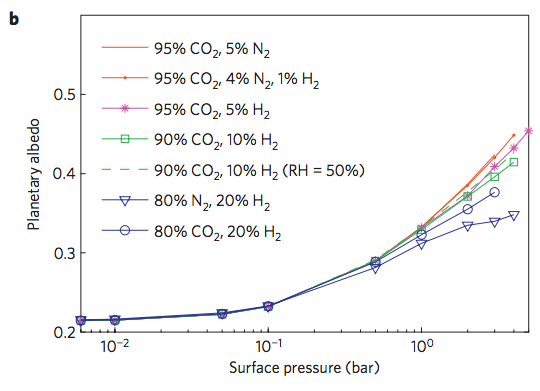 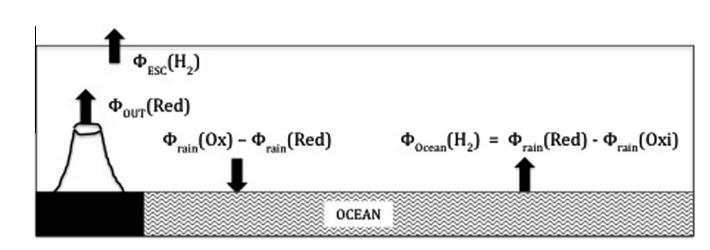 Batalha et al. Icarus 2015
Climate stabilization on early Mars
MODERN MARS CLIMATE
	
CARBON FEEDBACKS?

SULFUR FEEDBACKS?

HYDROGEN?

INTERMITTENCY?
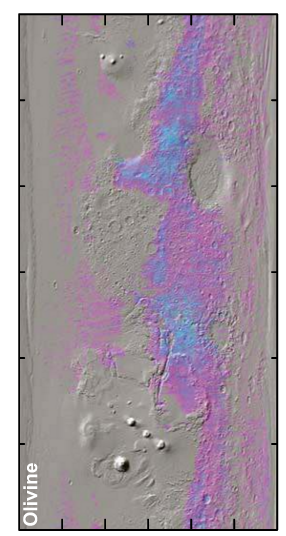 Olivine places an upper limit of 107 yr of water over most of the surface
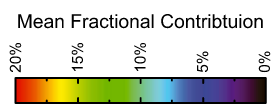 Koeppen & Hamilton, JGR-Planets, 2008
Refers to soil-water contact (ice can shield soil from water)
Physical erosion can ‘reset’ the surface
Paleolake hydrology requires >104-5 continuous wet years (e.g., seasonal runoff)
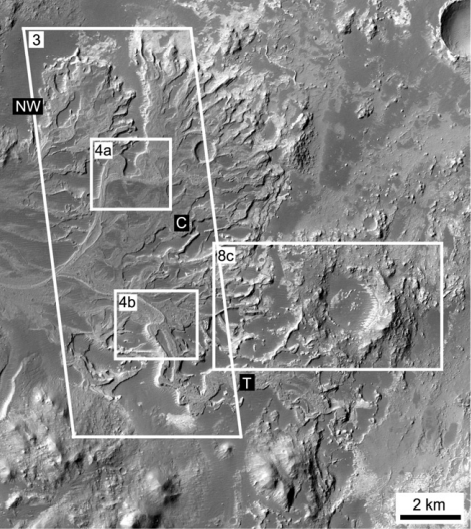 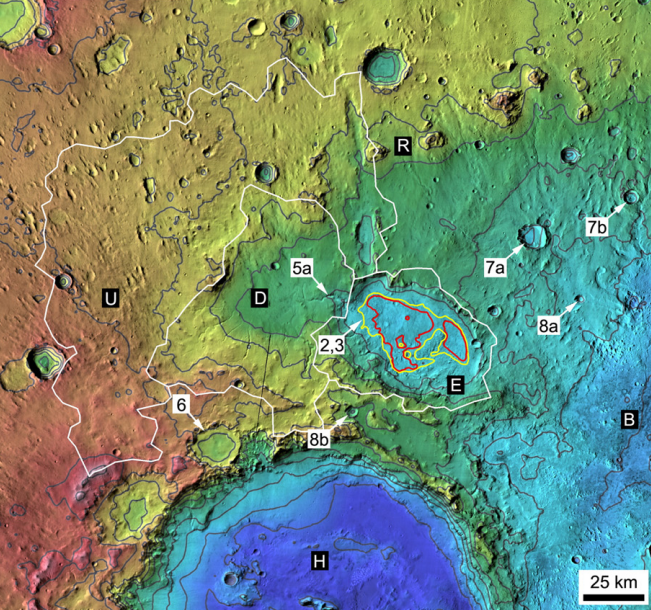 Irwin et al., Geomorphology 2015
Statistics of intermittent habitability on Mars
PCO2
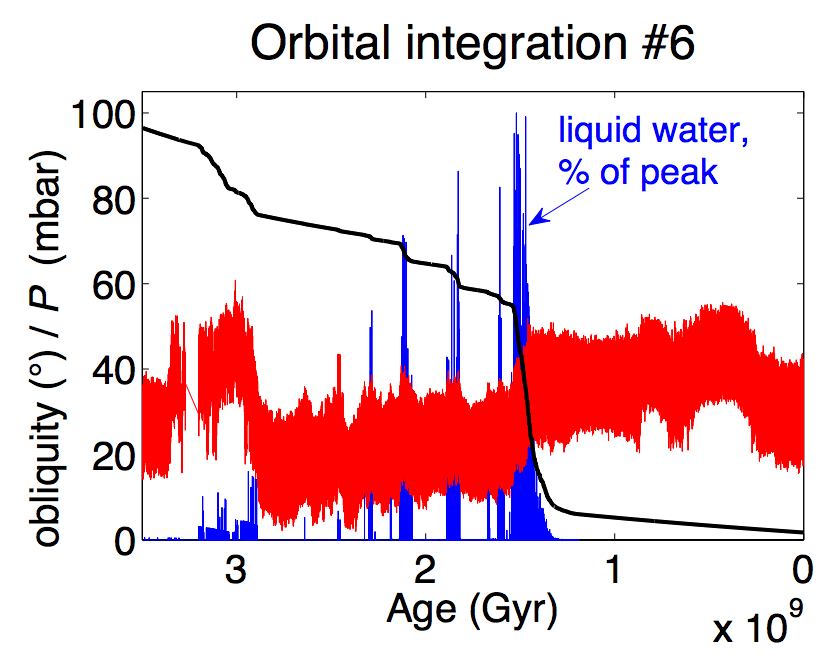 obliquity
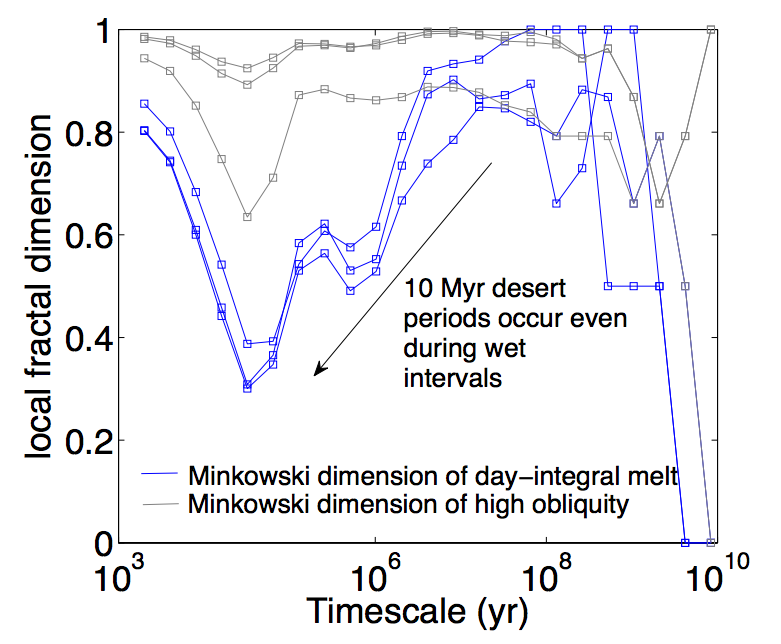 Unpublished, ongoing work
(Kite et al. LPSC 2015)
Key points from today’s lecture
current Mars T, P, and magnitude of present day annual cycles of H2O, CO2, and dust;
reasons in favor of, and problems with, the CO2, SO2, and H2 solutions to the 
    Early Mars Climate Problem;
significance of the olivine and paleolake-hydrology constraints on Early Mars climate.
Additional slides
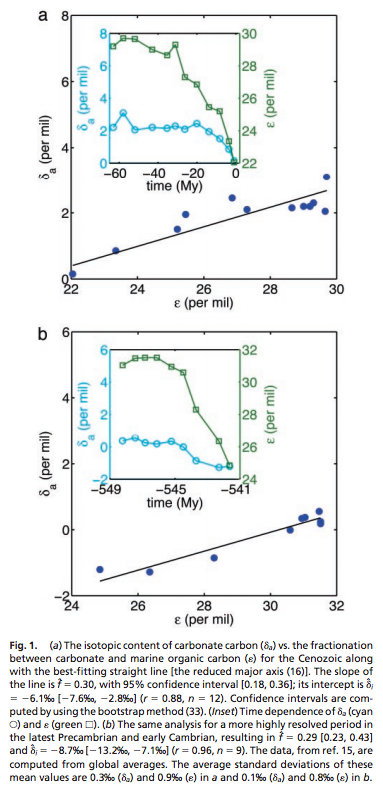 from Rothman et al. (PNAS, 2003)
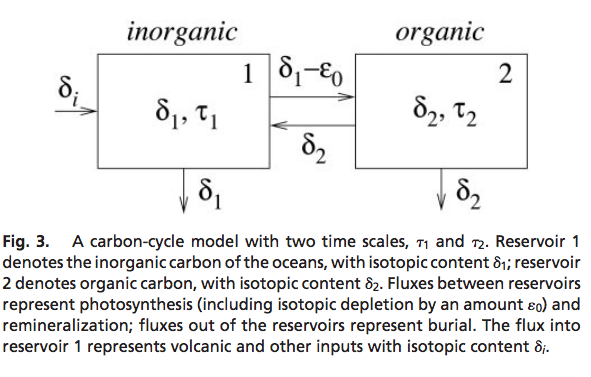 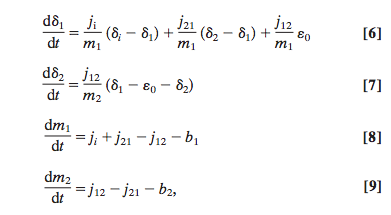